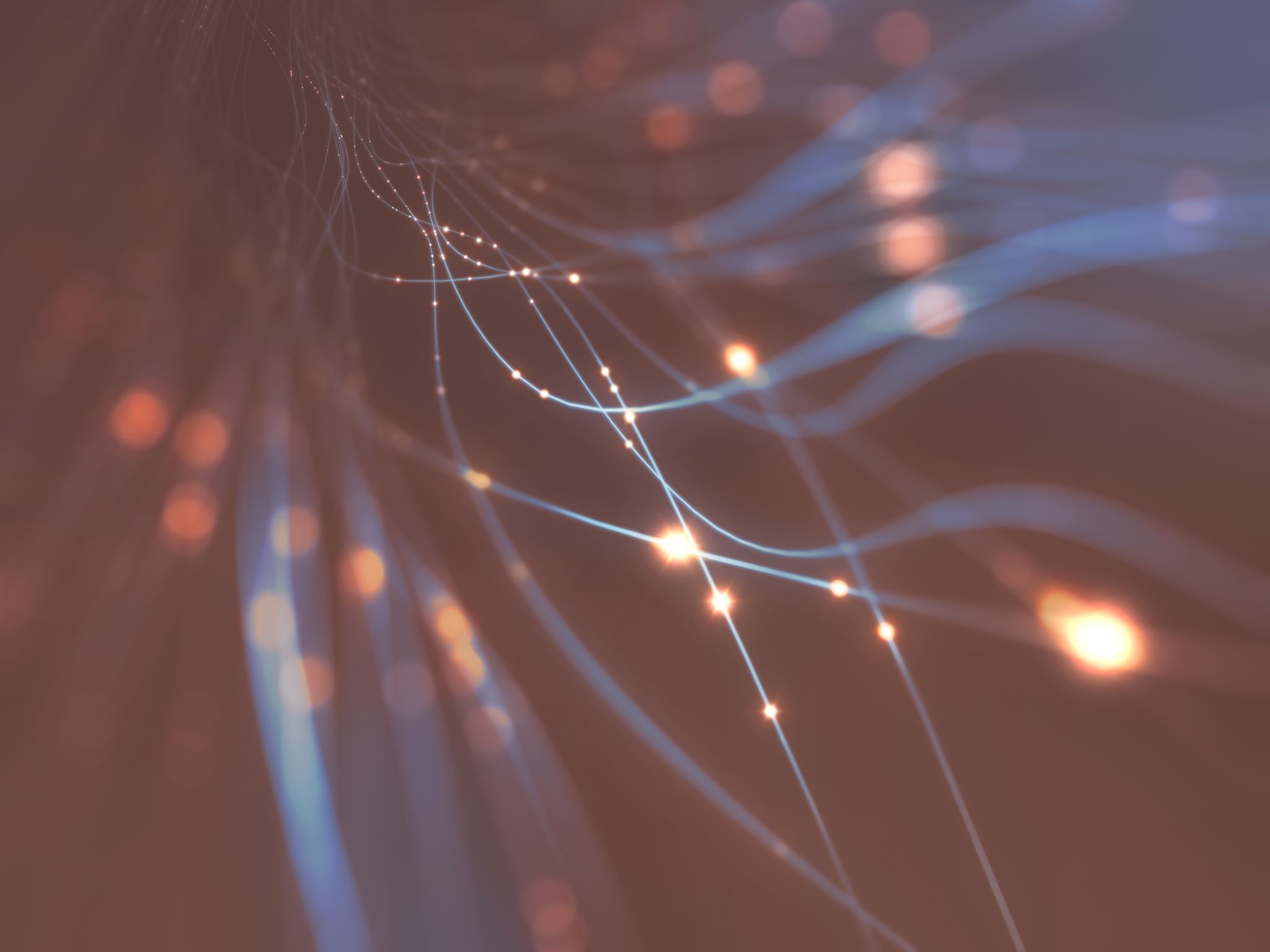 Andrzejki
CZARY MARY …
WIERZY MŁODY,  WIERZY STARY :)
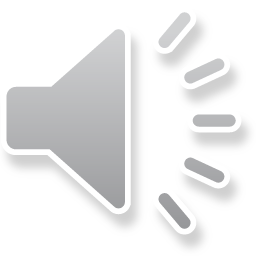 Andrzeju, Andrzeju, 
nasz Dobrodzieju dobrą wróżbę daj!
LANIE WOSKU PRZEZ DZIURKĘ OD KLUCZA
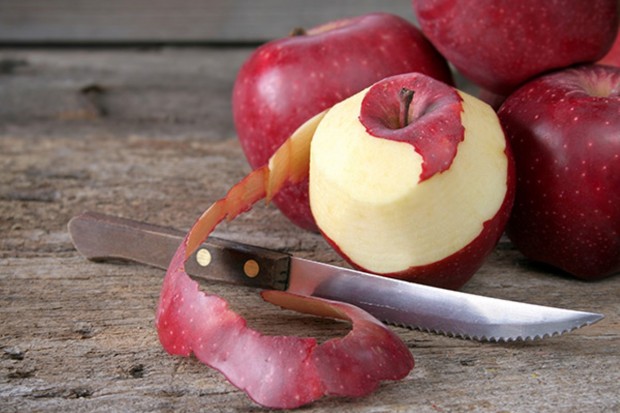 OBIERANIE JABŁKA
Należy obrać jabłko tak, aby powstała jedna obierka po czym rzucić ją za siebie. Kształt obierki ma oznaczać pierwszą literę imienia przyszłego męża.
WYCHODZENIE BUTÓW ZA PRÓG
Osoba, której but, 
jako pierwszy dotknie progu,
 może liczyć na szybki ożenek.
RZUCANIE BUTEM ZA SIEBIE
Jeśli but upadnie czubkiem 
w stronę drzwi, 
czeka nas rychły ślub.
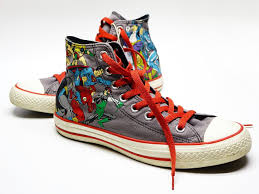 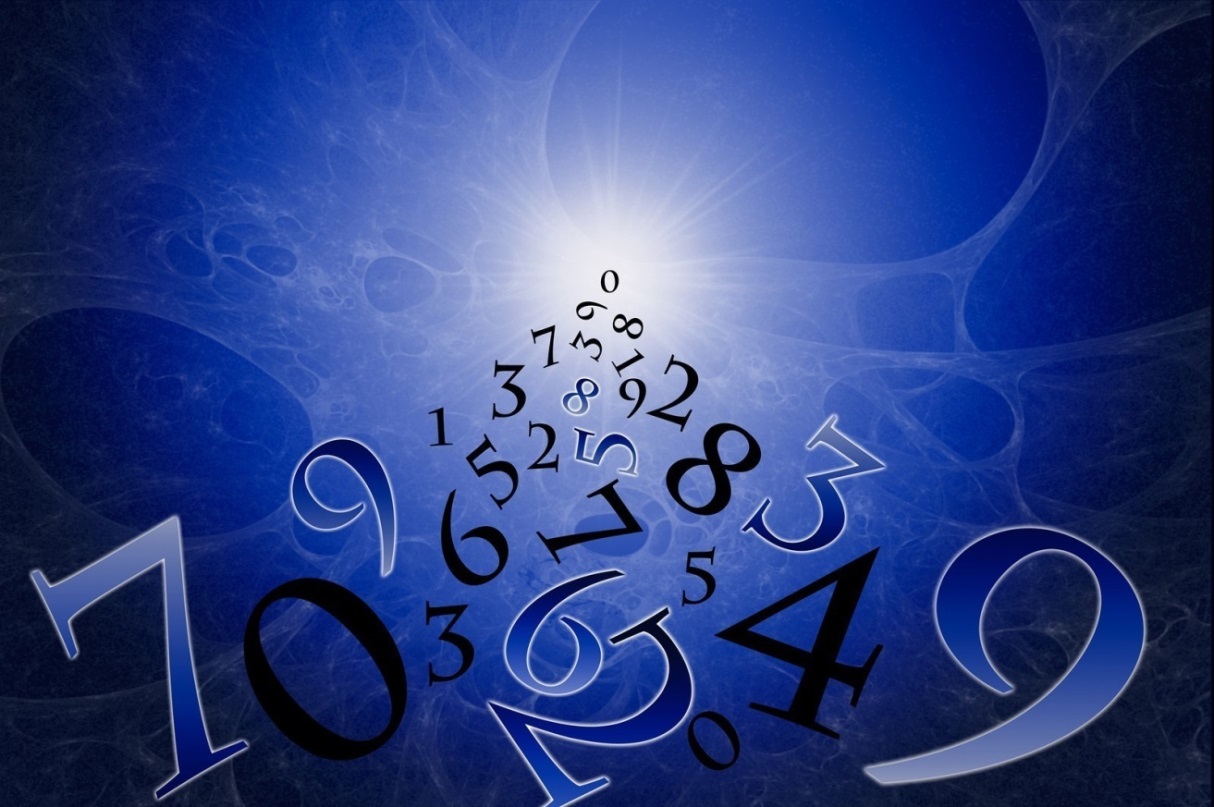 WYKORZYSTANIE SYMBOLIKI CYFR DATY URODZIN
Podstawą wyliczeń jest data urodzenia. Należy kolejno sumować cyfry tworzące pełną datę, otrzymana cyfra stanie się podstawą wróżby.
1 – SYMBOL SŁOŃCA
Urodzeni pod tą cyfrą są ambitni 
i pewni siebie. Są to osoby uparte, wytrwałe w dążeniu do celu, godne zaufania, ale lubiące dominować. 
Często są to urodzeni wodzowie.
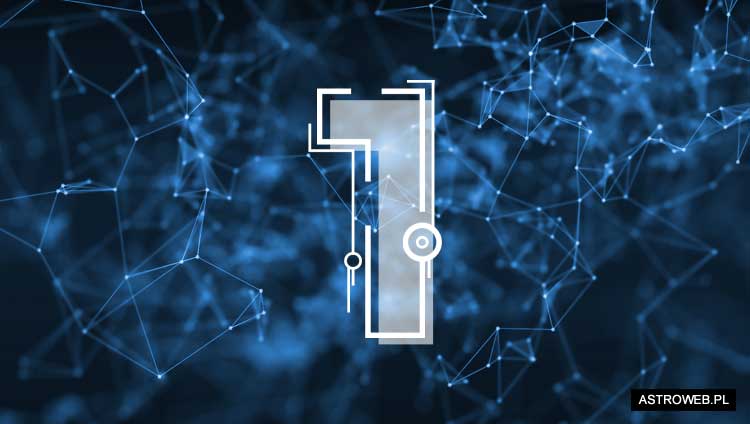 2- SYMBOL KSIĘŻYCA
Są to osoby łagodne i wrażliwe, 
mają wiele fantazji, są uzdolnione artystycznie. Ich szczęśliwymi kolorami są odcienie zieleni i barwy 
od jasnożółtej do białej. 
Pomyślność przynosi im perła.
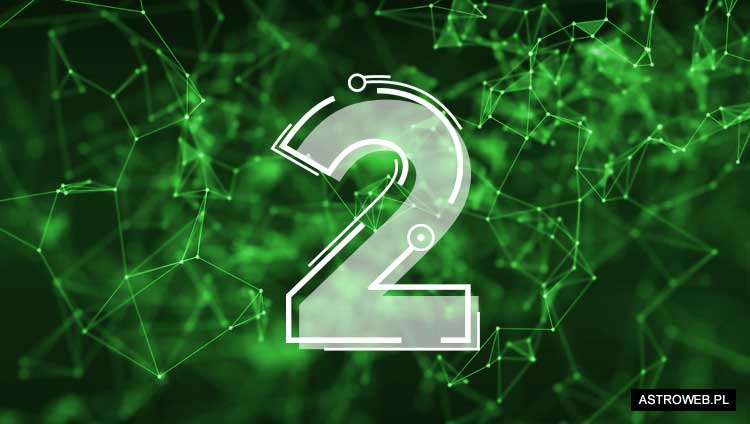 3- SYMBOL JOWISZA
Osoby spod tej cyfry 
są dynamiczne i godne zaufania. 
Są bardzo ambitne i odpowiedzialne. 
Ich kolory to: fiolet, wszystkie odcienie głębokiego błękitu i czerwieni. 
Szczęśliwy kamień to ametyst.
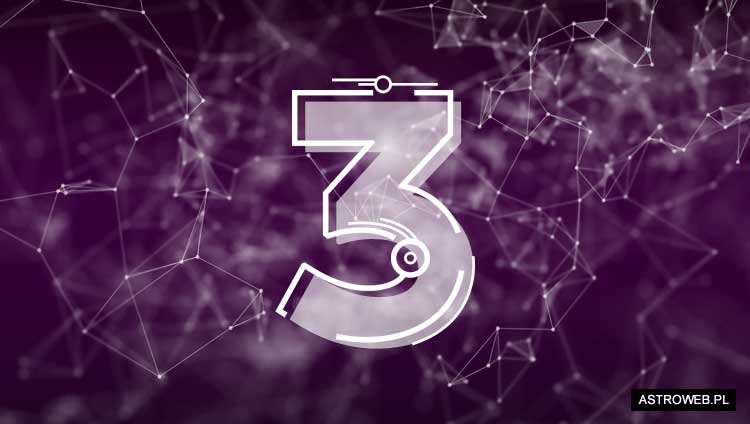 4 – ZWIĄZANA JEST Z URANEM
Urodzeni pod czwórką 
są uparci i sentymentalni. 
Mają duże poczucie sprawiedliwości. 
Są godnymi zaufania i wiernymi przyjaciółmi.
 Szczęśliwe kolory: jasny błękit, odcienie szarości i szaro-srebrzystości.   
Kamienie: szafir i opal.
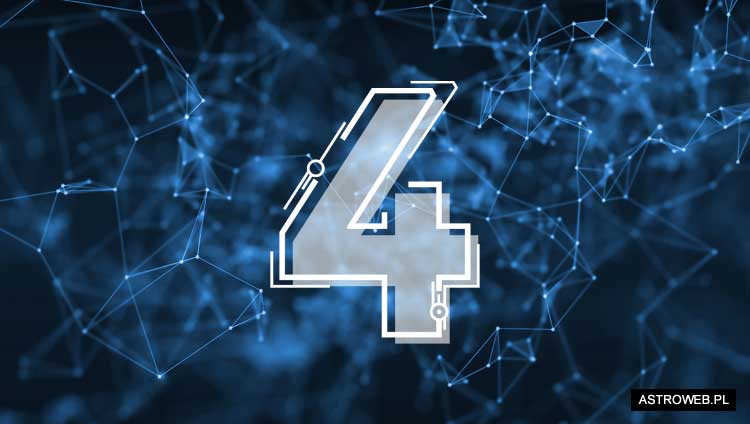 5 – SYMBOL MERKUREGO
Ludzie spod znaku piątki są pogodni, impulsywni żywotni, inteligentni, towarzyscy i wszechstronni. Ich kolor to biały i wszystkie jasne odcienie różnych barw. Kamień - diament.
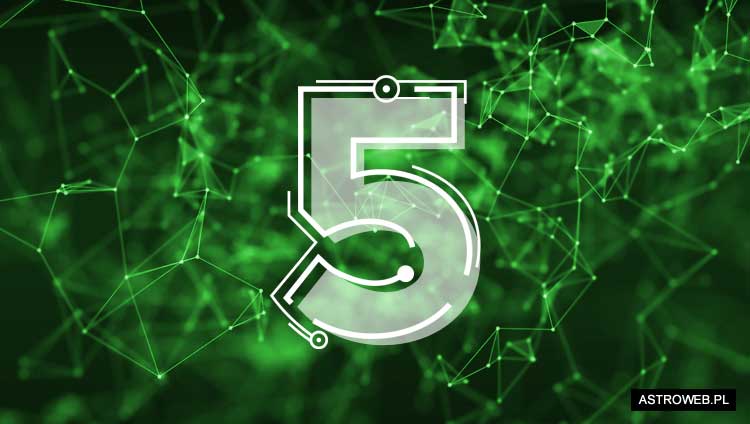 6 – SYMBOL WENUS
Są to osoby serdeczne, spokojne, towarzyskie. Ich najszczęśliwszymi kamieniami są turkusy, a kolorami- wszystkie odcienie niebieskiego, fioletu i czerwonego.
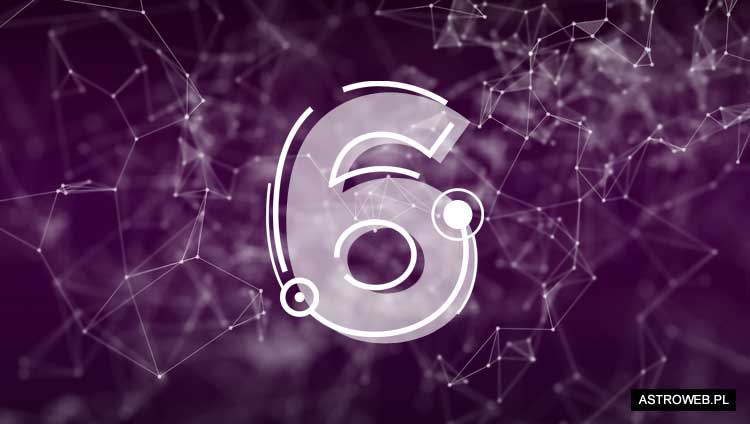 7 – SYMBOL NEPTUNA
Są to romantyczne, niespokojne duchy, tęskniące za przygodą. Szczęśliwe kolory tej cyfry to wszystkie odcienie zieleni. 
Kamienie - opal, agat.
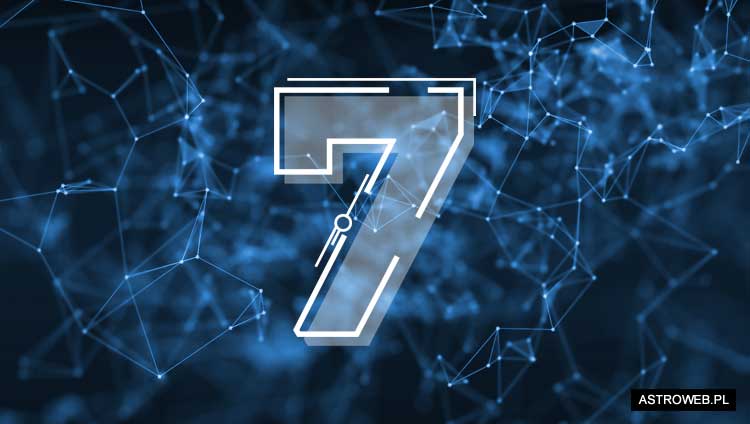 8 – SYMBOL SATURNA
Ósemki są zamknięte w sobie i przez to często niedoceniane. Często, gdy stają przed trudnościami, rezygnują z działania, ale gdy uda im się przebrnąć przez nie- dochodzą do sukcesów i zaszczytów. Kolory to: ciemnozielony, ciemnoniebieski, purpurowy, czarny. Szczęśliwy kamień - granatowy szafir.
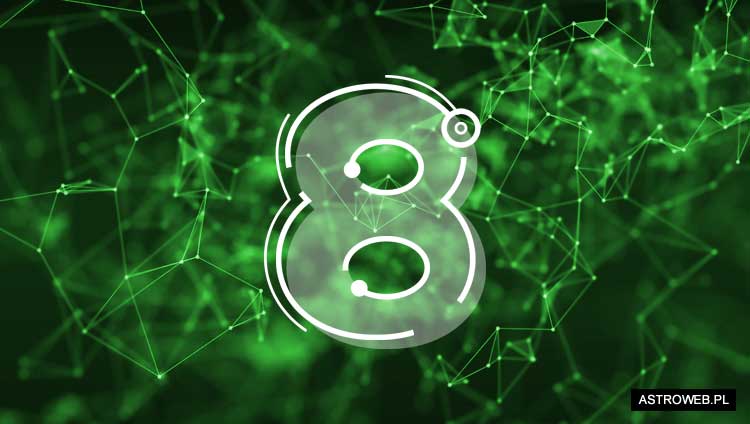 9 – SYMBOL MARSA
Są niezależne i pełne pasji z natury wojownicze, nie bojące się konfliktów. Szczęśliwe kolory to wszystkie odcienie czerwieni. 
Kamienie: rubin, granat, koral.
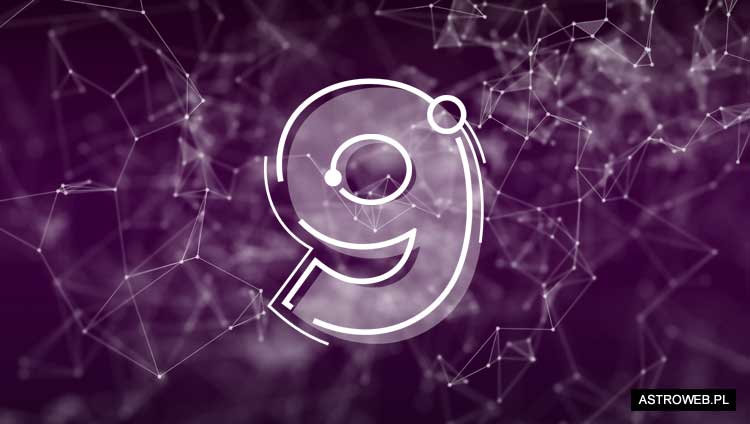 WRÓŻBY Z TALERZAMI
WRÓŻBY Z TALERZAMI
Wróżba z wykorzystaniem 3 talerzyPod talerzami leżą: obrączka, listek, różaniec. 
Osoba prowadząca za każdym razem "tasuje" talerze. 
Wylosowany symbol oznacza:Obrączka - rychłe zamążpójście,Listek - długotrwałe panieństwo,Różaniec - pójście do klasztoru.II Wróżba z wykorzystaniem 3 talerzyPod talerzami ukryte są słoneczka z wymalowanymi buziami. Wylosowany kartonik wróży, jakich słoneczek(oznaczających wyniki edukacji) w tym roku szkolnym losujący będzie miał najwięcej.
Wróżba z wykorzystaniem 5 talerzyPod talerzami znajdują się: 
cukierek, piórko, ziarenko pieprzu, muszelka, kamyk. 
Każdy z rekwizytów ma swoje tajemnicze znaczenie:Cukierek - życie słodkie i wesołe,Piórko - życie lekkie i przyjemne,Ziarenko pieprzu - życie pełne przygód,Muszelka - życie na morzu lub w dalekim kraju,Kamyk - życie pracowite i pożyteczne.
WRÓŻBY Z KUBKAMI
KUBKI PRZYSZŁOŚCI
Na stole pod plastykowymi kubkami kładziemy obrączkę, krzyżyk i monetę. Czwarty kubek pozostaje pusty. Osoba wskazuje wybrany kubek. Druga osoba odwraca go i tłumaczy znaczenie wybranego przedmiotu:Obrączka – małżeństwo w przyszłości.Krzyż – ksiądz, zakonnica, ciągłe modlitwy.Pusty kubek – zostaniesz starą panną lub kawalerem.Moneta - zostaniesz bardzo bogata/bogaty.
WRÓŻBY Z ZAPAŁKAMI
WRÓŻBA Z ZAPAŁKI
Pomyśl sobie życzenie i zapal dwie zapałki. Trzymaj je płonącymi łebkami do góry. Jeżeli zapałki będą palić się „ku sobie”, życzenie się spełni w ciągu roku, a jeśli nie - będziesz musiała dłużej poczekać na jego realizację.
WRÓŻBY ZE SZPILKAMI
SZPILKA PRAWDY
Będziesz potrzebować:– 7 lub 13 szpilek– stół z obrusem lub serwetką– kubek
Szpilki wkładamy do kubeczka, 
potrząsamy nim i wysypujemy szpilki na stół pokryty obrusem, tak długo aż w układzie rozpoznamy jakąś literę.
Następnie odczytujemy literki, jakie zostały utworzone przez rozsypane szpilki. Oto ich znaczenie:
A – przed tobą podróż lub przeprowadzkaE – pomyślność w szkoleH – szczęście w miłościK – sukcesy w nauce i towarzystwieL – uważaj na złodziejaszków kieszonkowych (jeżeli litera jest odwrócona – ostrzega przed chorobą lub wypadkiem)M – wyjątkowo korzystna propozycjaN – dobra passa w najbliższej przyszłościT – pomoc oddanych przyjaciółW – uważaj na oszustów wokół ciebieV – ktoś będzie chciał cię wykorzystaćX – szczęście sprzyja ci we wszystkim.
Oczywiście w andrzejkowy wieczór 
liczą się wszelkie wróżby! 
Podobno zyskują prawdziwą moc 
i częściej się sprawdzają. 
Życzę Wam wspaniałej andrzejkowej zabawy!!! 

Natalia Stępień